Тема урока:«Самостоятельные и служебные части речи»
Всему название дано –
И зверю, и предмету.
Вещей вокруг полным-полно,
А безымянных нету.
И все, что может видеть глаз –
Над нами и под нами, –
И все, что в памяти у нас, –
Означено словами.
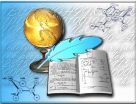 Ребята, давайте  с  вами  вспомним, какие  разделы  науки  о  языке  вы  знаете.
Задание 1 : прочитайте  и  продолжите  предложения.

1.  Звуки речи изучает…
2.  Слова, их лексическое значение изучает...
3.  Грамматические значения слов (и многие другие вопросы ) изучает…
Правильный ответ
Правильный ответ!
1. 	Звуки речи изучает  фонетика.
2. 	Слова, их лексическое значение изучает  лексика.
3. 	Грамматические значения слов (и многие другие вопросы ) изучает  грамматика.

       Грамматика – самый большой раздел науки о языке. Он состоит из двух частей: морфология и синтаксис. Синтаксис изучает словосочетания и предложения. 
!   Морфология  изучает  слово  как  часть  речи.
Все слова в языке (в зависимости от признаков, которые мы начнем сегодня изучать) распределяются по классам. Эти классы слов называются частями речи.
Части речи
самостоятельные
служебные
Страничка истории
Самостоятельные  части речи – это слова, которые имеют лексическое значение и могут быть членами предложения: подлежащими, сказуемыми, определениями и обстоятельствами.
Служебные части речи – это  слова, которые, не  имея лексического значения  и  не  являясь  членами предложения, играют  в  предложении  различные  служебные  роли.
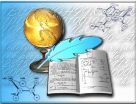 Имя существительное!
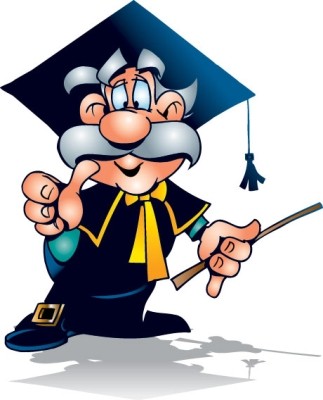 Имя  существительное  -  часть  речи, слова которой  обозначают  предмет и отвечают на вопросы: 
Кто?  (собака, мальчик, ребенок, турист);
Что?  (книга, счастье, цветок, река, город) .
Таблица
Имя прилагательное!
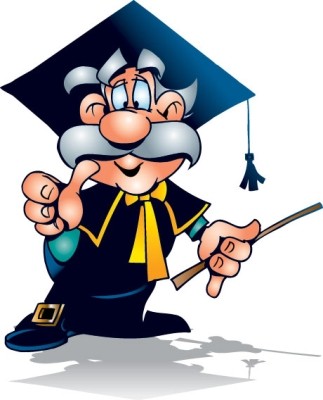 Имя прилагательное – часть речи, слова которой  обозначают признак предмета и отвечают  на вопросы:
Какой? (красивый, смелый, зеленый);
Чей? (мамин, отцов, медвежий, заячий).
Таблица
Имя числительное!
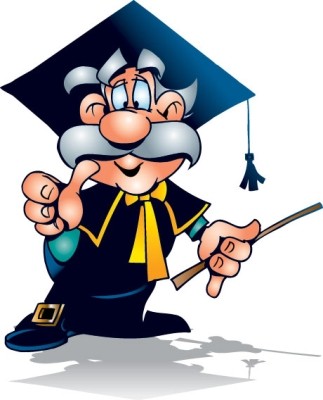 Имя числительное – часть речи, слова которой  обозначают  числа, количество  предметов (количественные) или их порядок при счете(порядковые) и отвечают на вопросы:
Сколько? (три, пять, двенадцать, сорок семь);
Какой?/ который (по счету)? (первый, третий, четвертый, пятый, двенадцатый).
Таблица
Местоимение!
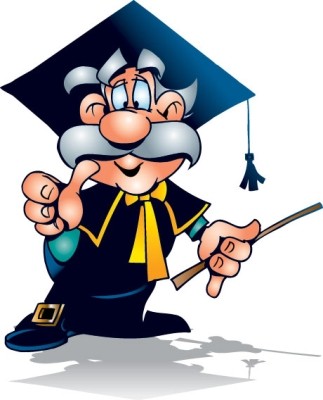 Местоимение – часть речи, слова которой указывают на предмет, признак, количество, но не называют его:

Вон луна. Она огромная!
Возьми эту ручку.
В комнате несколько человек.
Я пойду в школу.
Мы будем играть.
Таблица
Наречие!
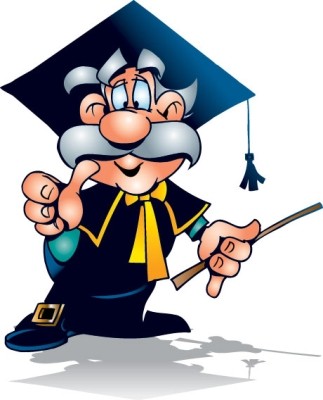 Наречие – это неизменяемая часть речи, слова которой обозначают  признак действия (бежит быстро) или признак признака (очень быстро) и отвечают на  вопросы:
Как?(красиво, грустно, весело, хорошо);
Когда?(вчера, сейчас, давно);
Где?, куда?, откуда?(сверху, рядом, спереди,);
Почему?(сгоряча, поневоле);
Зачем?(назло).
Таблица
Глагол!
Глагол – часть речи, слова которой обозначают действие  и отвечают на вопросы:
Что делать? (бежать, спать, думать, плыть, говорить);
Что сделать? (приготовить, написать, открыть, посмотреть, сказать).
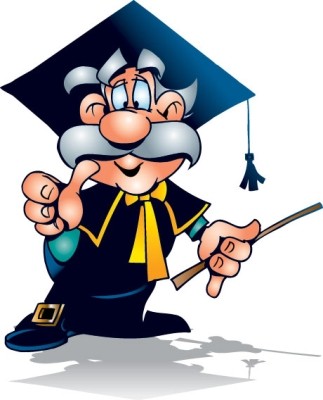 Таблица
Союз!
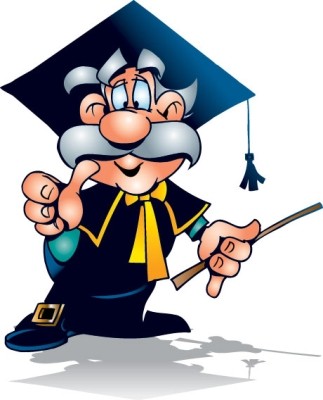 Союз – часть речи, слова которой служат для соединения однородных членов предложения и  частей сложного предложения : 

Весь день дождь и ветер.
Льет дождь, и дует ветер.
Кате купили яблоко, а Наташе – грушу.
Таблица
Предлог!
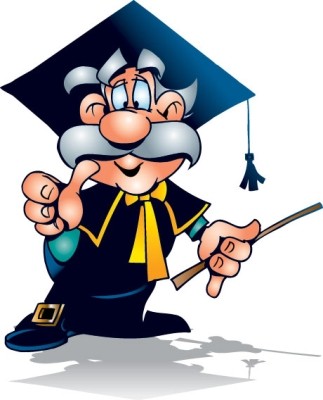 Предлог – часть речи, слова которой служат для связи слов в словосочетании: 

Прохладно в лесу.
За лесом деревня.
Таблица
Частица!
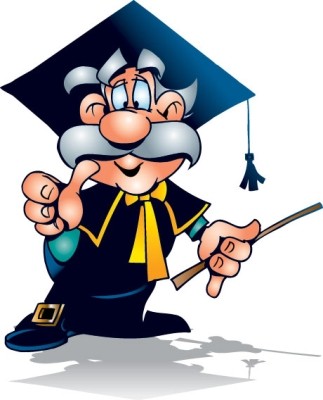 Частица – часть  речи, слова которой  придают  предложению или отдельным  словам  различные  смысловые, эмоциональные оттенки :

Это же правда!
Ни за что не отдам.
Таблица
Междометие!
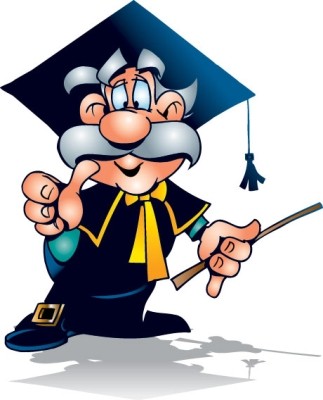 Междометие – слова  отдельной (не самостоятельной  и  не  служебной)  части  речи, которые выражают   чувства, настроения, эмоции  говорящего, не называя  их:

Ах, как хорошо!
Ой, больно!
Таблица
Словарь  лингвистических терминов!
Лексическое значение слова – это значение  слова, непосредственно  связанное  с   отражением  в  сознании   человека  предметов (стол), явлений (гроза) , отношений (кит больше слона) ,объективной действительности. Общее лексическое значение присуще  не  одному слову, а целому ряду слов, например, все  существительные  обозначают предмет, все  прилагательные – признак, все  глаголы – действие.
Назад
Страничка истории
Вопрос о частях речи  - один из наиболее древних в языкознании. Части речи были выделены в Индии в V в. до н. э., в Греции в IV в. до н. э. Части речи русского языка впервые описаны Михаилом Васильевичем Ломоносовым в «Российской грамматике», которую он опубликовал в 1757 году. Несмотря на это учёные до сих пор окончательно не решили, сколько частей речи в русском языке и на основе каких признаков их следует выделять.
Назад